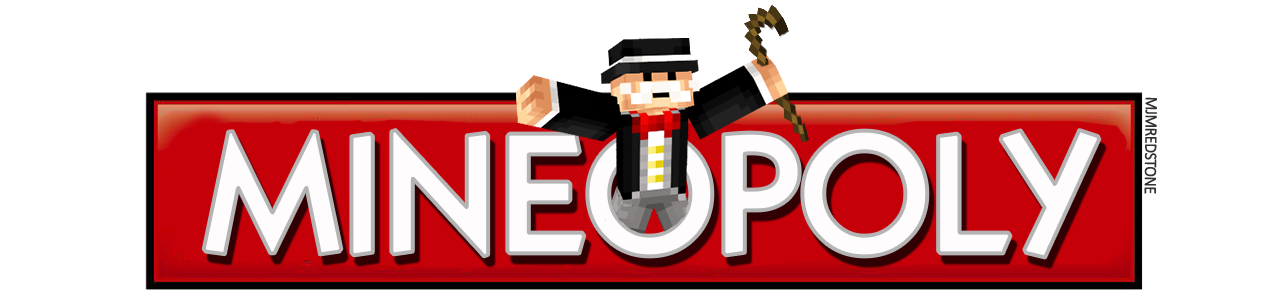 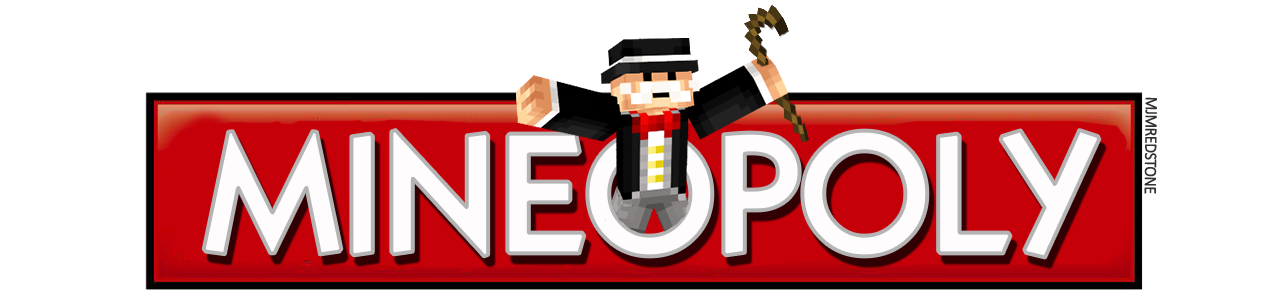 $150
$200
$350
$400
$450
$500
$550
$600
$800
EXTRA
43
50
71
1
8
22
29
57
64
15
36
44
9
30
37
23
2
72
65
51
58
16
45
10
24
38
31
3
59
52
73
66
17
46
32
74
67
39
11
25
4
53
18
60
33
12
40
47
26
75
68
5
54
19
61
76
69
13
34
41
27
6
55
62
48
20
14
49
77
70
7
21
42
28
56
35
63
End
$150
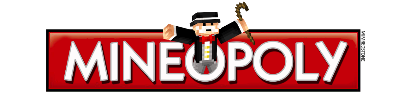 Click to Return

Question text
$150
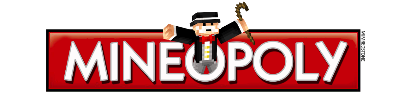 Click to Return
Question text
False
$150
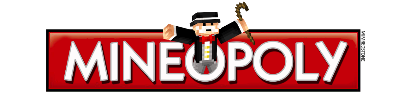 Click to Return
Question text
False
$150
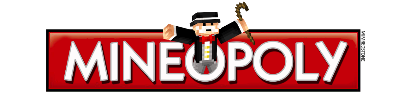 Click to Return
Question text
False
$150
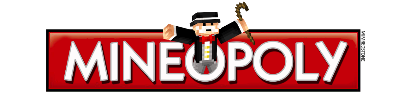 Click to Return
Question text
$150
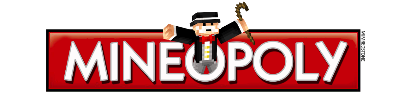 Click to Return
Question text
True
$150
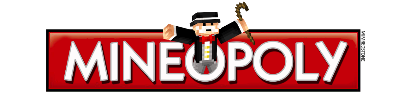 Click to Return
Question text
$200
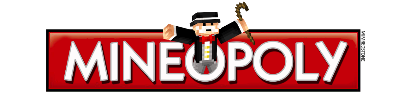 Click to Return
Question text

$200
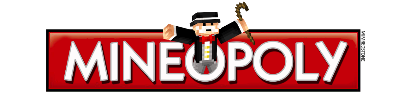 Click to Return
Question text
True
$200
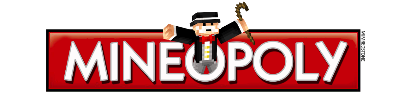 Click to Return
Question text

$200
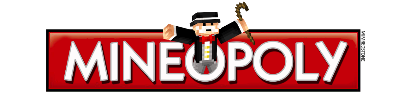 Click to Return
Question text
$200
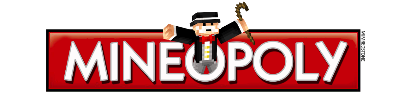 Click to Return
Question text
True
$200
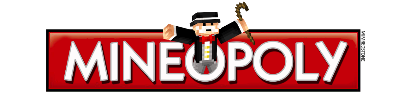 Click to Return
Question text
False
$200
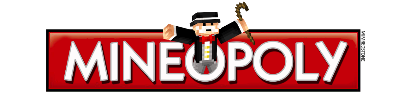 Click to Return
Question text

$350
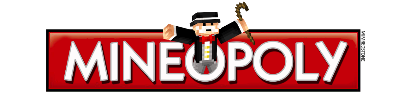 Click to Return

Question text
$350
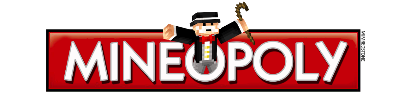 Click to Return
Question text
True
$350
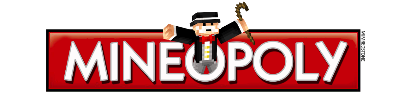 Click to Return

Question text
$350
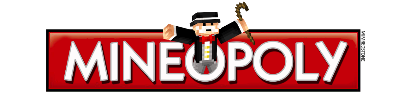 Click to Return
Question text

$350
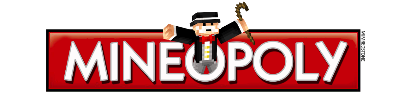 Click to Return
Question text
$350
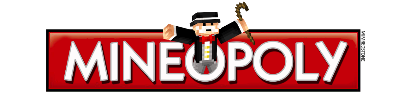 Click to Return
Question text
$350
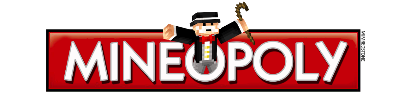 Click to Return
Question text
True
$400
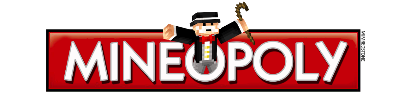 Click to Return
Question text
$400
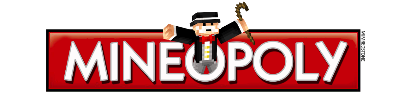 Click to Return
Question text

$400
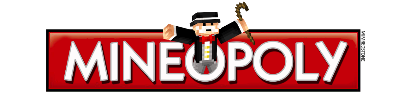 Click to Return
Question text
$400
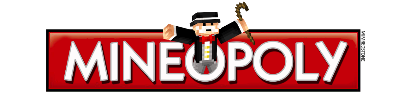 Click to Return
Question text
True
$400
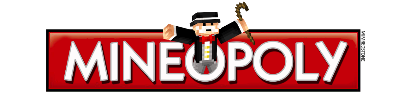 Click to Return
Question text

$400
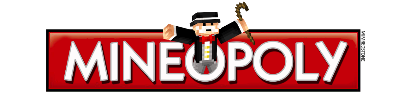 Click to Return
Question text

$400
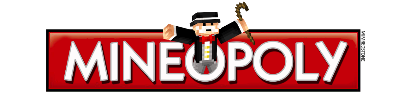 Click to Return
Question text
False
$450
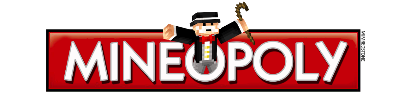 Click to Return
Question text

$450
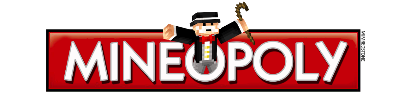 Click to Return
Question text
$450
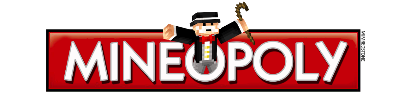 Click to Return
Question text

$450
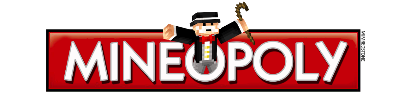 Click to Return
Question text
True
$450
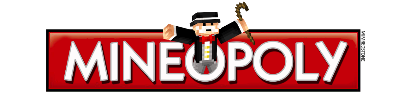 Click to Return
Question text

$450
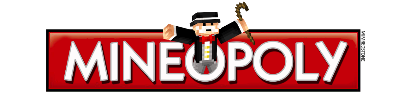 Click to Return
Question text
$450
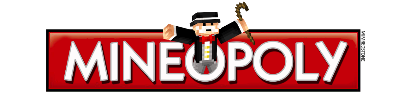 Click to Return

Question text
$500
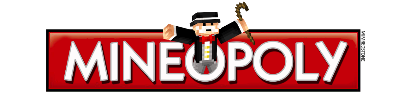 Click to Return
Question text
True
$500
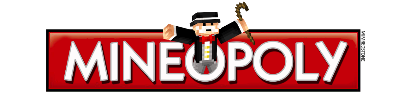 Click to Return
Question text
True
$500
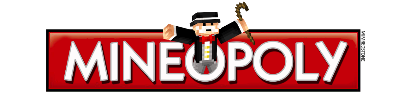 Click to Return
Question text

$500
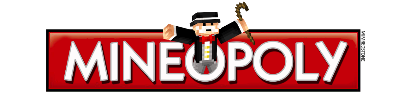 Click to Return
Question text
$500
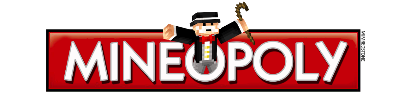 Click to Return
Question text
$500
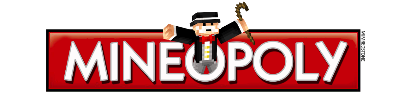 Click to Return
Question text

$500
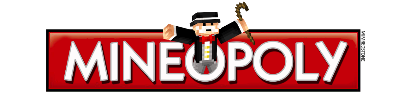 Click to Return
Question text

$550
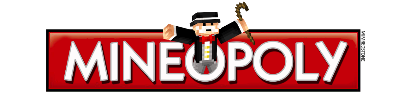 Click to Return
Question text
True
$550
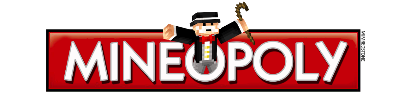 Click to Return
Question text
True
$550
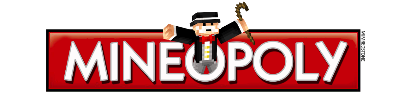 Click to Return
Question text
False
$550
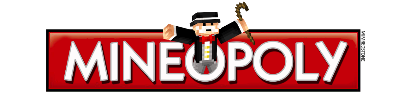 Click to Return
Question text
$550
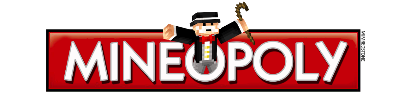 Click to Return
Question text
$550
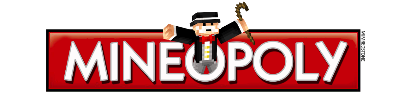 Click to Return
Question text

$550
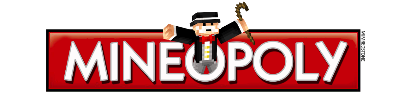 Click to Return
Question text

$600
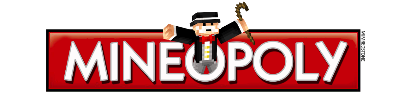 Click to Return

Question text
$600
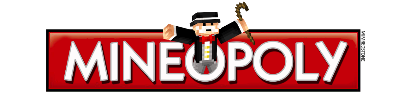 Click to Return
Question text

$600
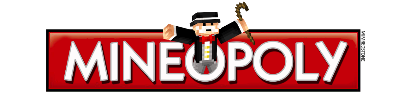 Click to Return
Question text

$600
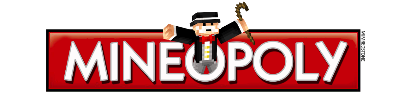 Click to Return
Question text
$600
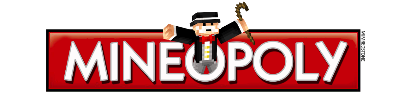 Click to Return
Question text

$600
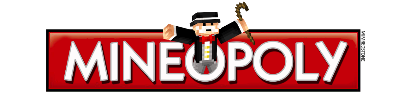 Click to Return
Question text
False
$600
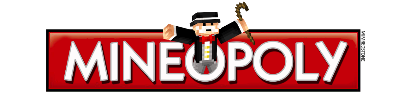 Click to Return

Question text
$800
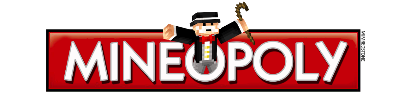 Click to Return
Question text

$800
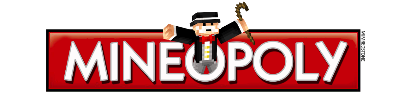 Click to Return

Question text
$800
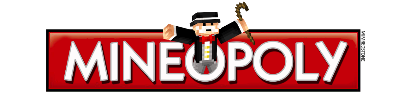 Click to Return
Question text

$800
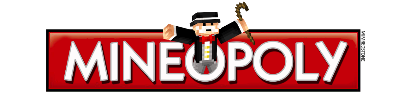 Click to Return
Question text

$800
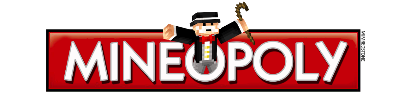 Click to Return
Question text
True
$800
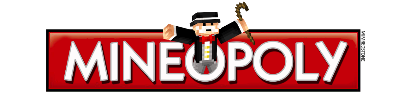 Click to Return
Question text

$800
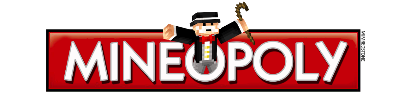 Click to Return
Question text
$???
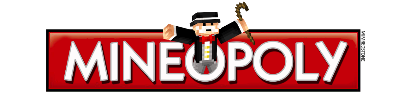 Click to Return
Question text

$???
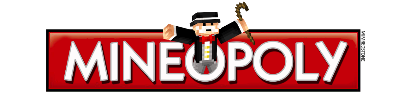 Click to Return
Question text
$???
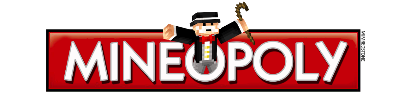 Click to Return
Question text

$???
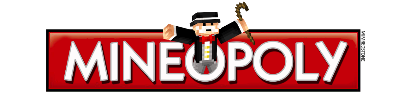 Click to Return
Question text
False
$???
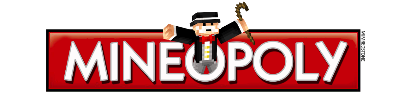 Click to Return
Question text
True
$???
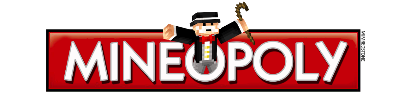 Click to Return
Question text
True
$???
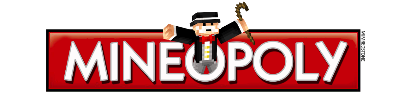 Click to Return
Question text
False
$???
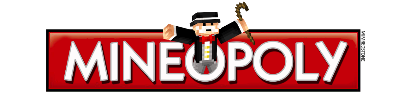 Click to Return
Question text
False
$???
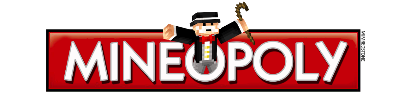 Click to Return
Question text
$???
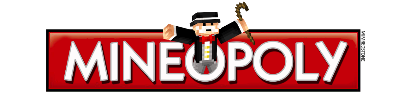 Click to Return
Question text

$???
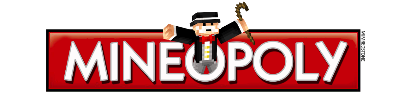 Click to Return
Question text
$???
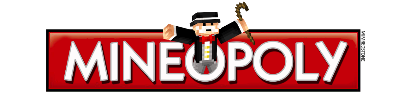 Click to Return
False
$???
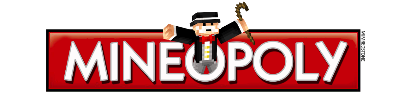 Click to Return
Question text
False
$???
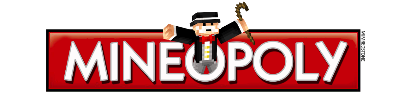 Click to Return
Question text
True
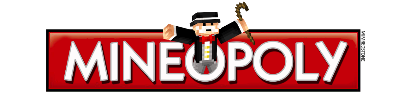 Congratulations!
You’re a mine safety tycoon!
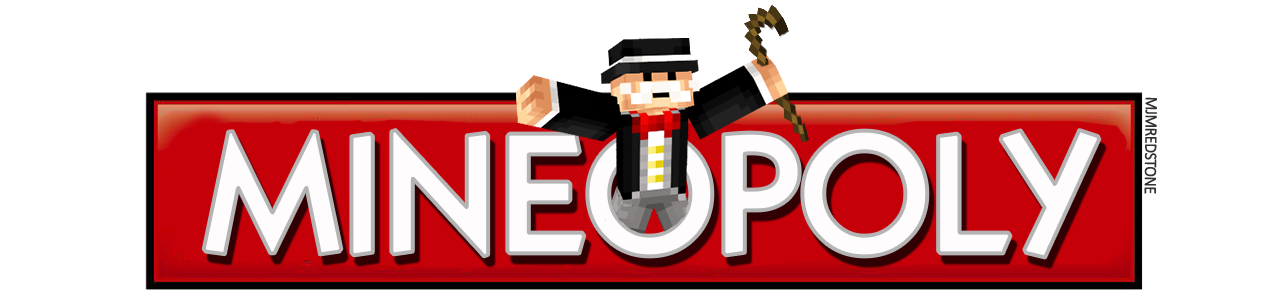